Peninsular Malaysia Rain Forests
UNDERLYING CAUSES
Informal policies – Lawlessness and mismanagement

Poverty
PROXIMATE CAUSES
Oil palm expansion
2 million hectares of closed canopy oil-palm plantations occur in 
Peninsular Malaysia.
Between 48-56% of all deforestations in PM has been converted to oil 
palm plantations since the 1990s. 
Oil palm development was one of the main poverty reduction
 strategies initiated by the government in Peninsular Malaysia
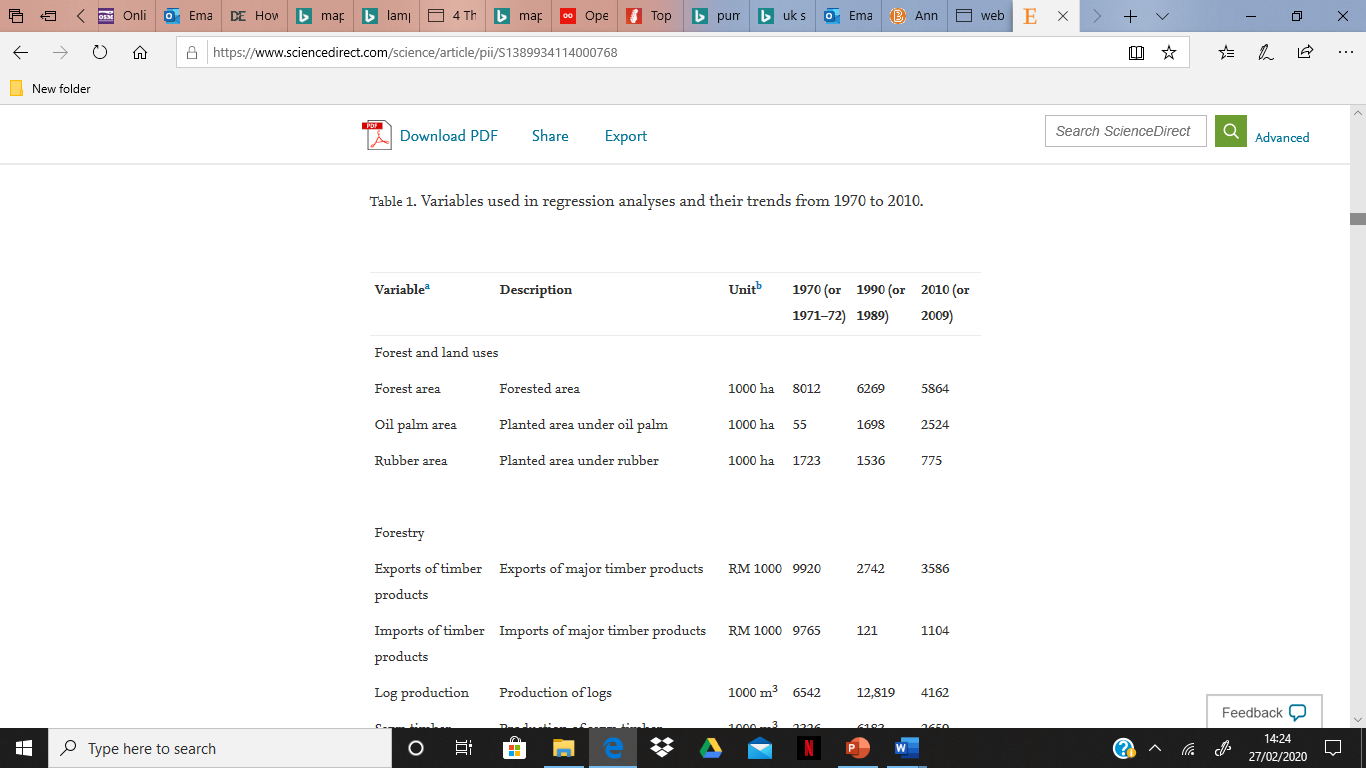 The evidence from Peninsular Malaysia suggests that agricultural development to alleviate poverty led to deforestation, and that when poverty had sufficiently decreased, a reduction in deforestation resulted.
Relevant to the hypothesis of the environmental Kuznets curve

      but with poverty rate instead of economic growth